Закрепление изученных звуков  а   и  у
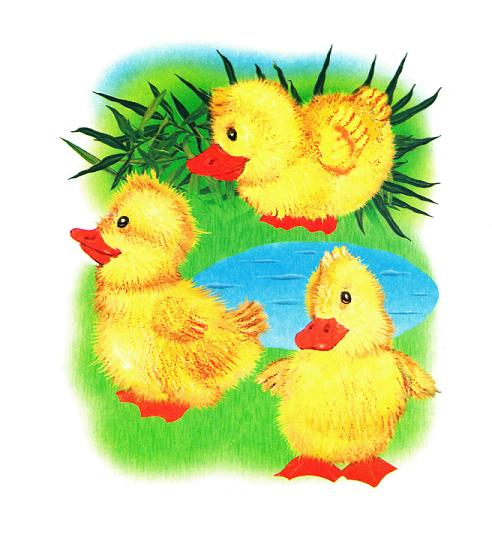 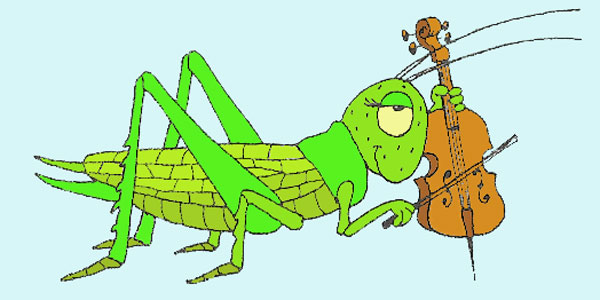 Ау!   Ау!
ау                         уа
Ау!                      Уа!
А!                        У!
У!   У!   У! 
Аа – аа-а!
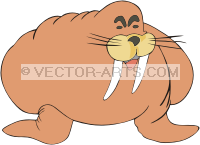 У   -   -                                       У  -    -
У
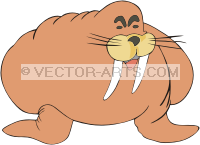 У
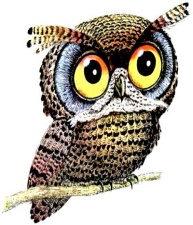 А
у
Составьте к словам схемы
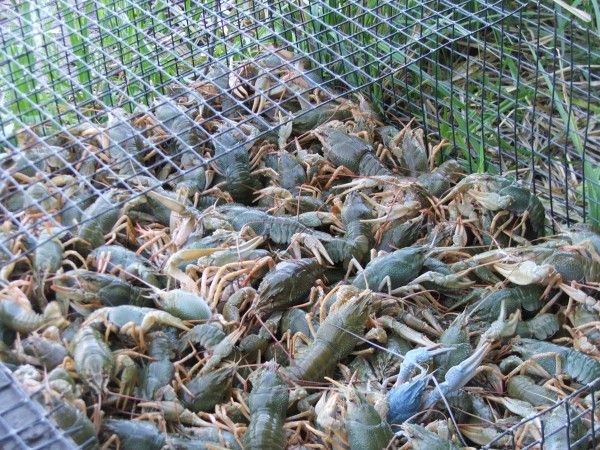 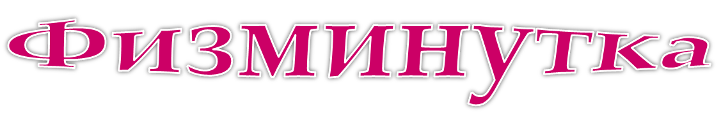 Мы топаем ногами. 
Топ, топ, топ(ходьба на месте)
    Мы хлопаем руками.
 Хлоп, хлоп, хлоп (хлопки в ладоши)
    Качаем головой (наклоны головы влево, вправо).
    Мы руки поднимаем (руки вверх).
    Мы руки опускаем (руки вниз).
    Мы руки разведем (руки в стороны)
    И побежим кругом (бег на месте).
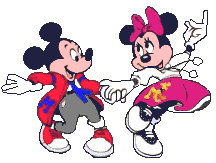 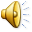 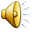 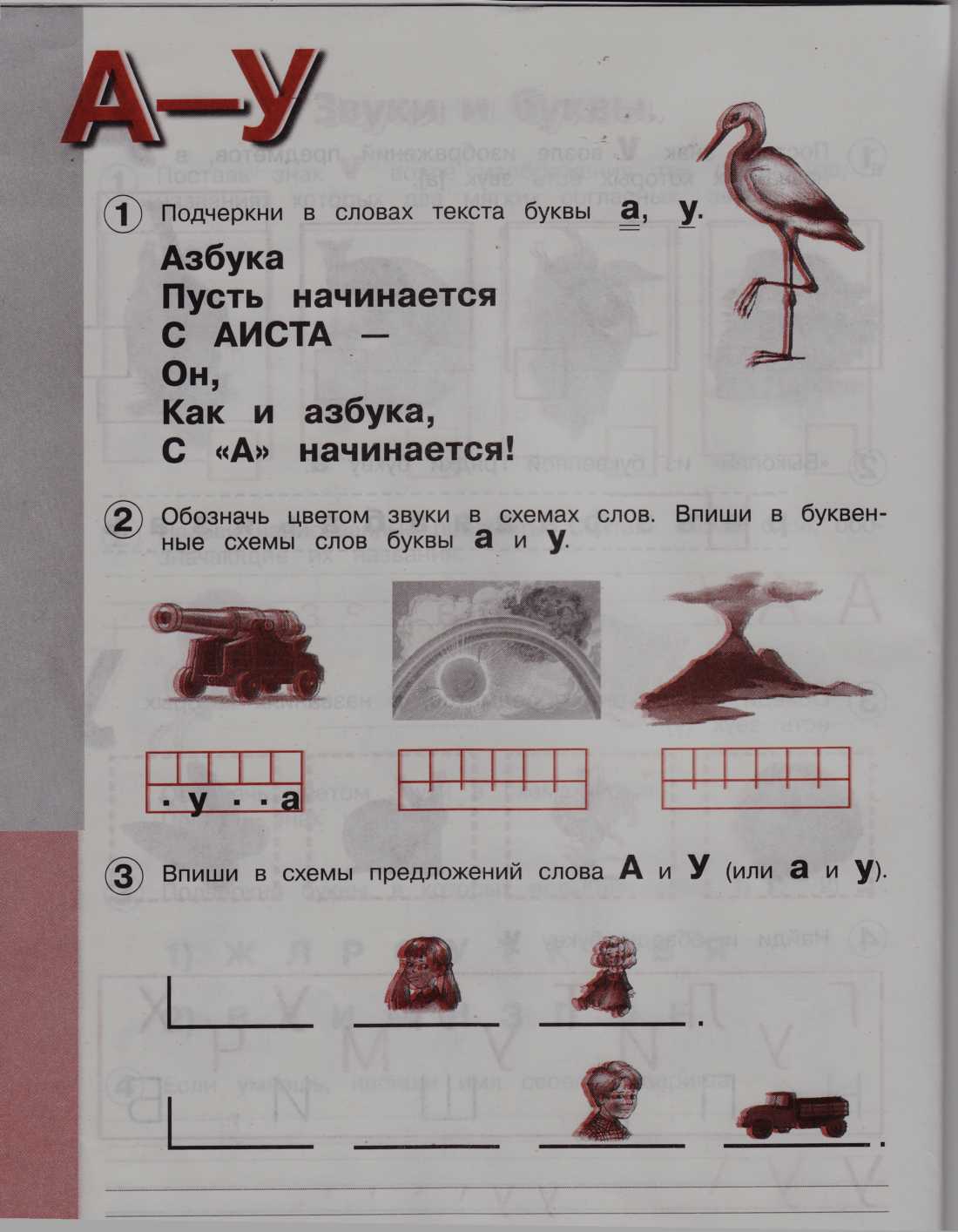 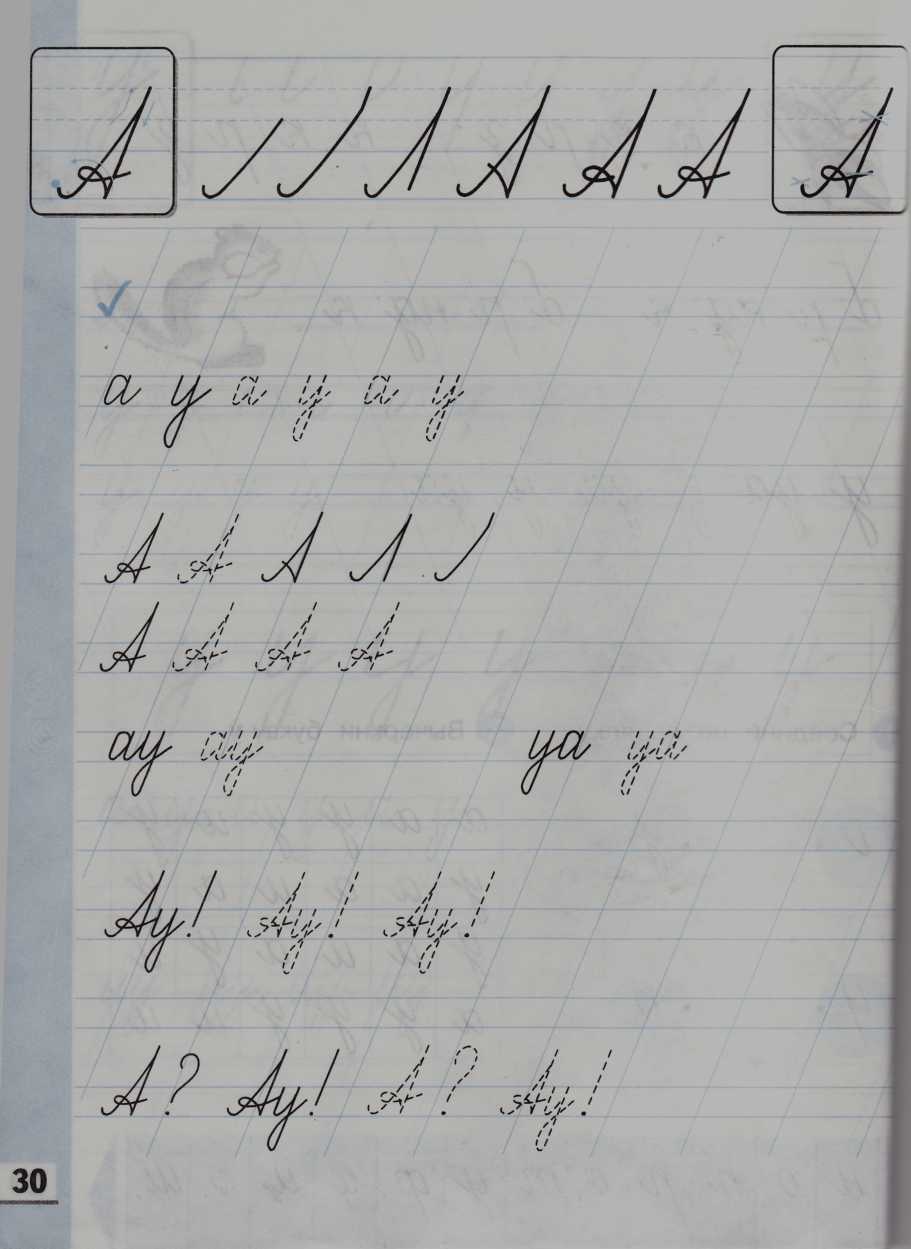